PIA 2501Development Policy and Management
Week 10
Governance, Democracy and the Community:
Decentralization, NGOs and Civil Society
Local Government-
Focus onLinks between Local Institutions and Development
Governance from the Grassroots
Myths and Realities
Local Governance As part of the Governance DebateSamuel P. Huntington, (April 18, 1927 – December 24, 2008) Harvard  University.
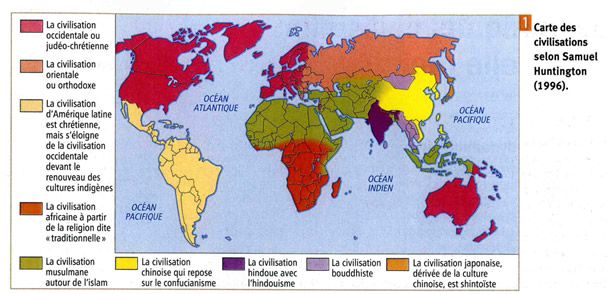 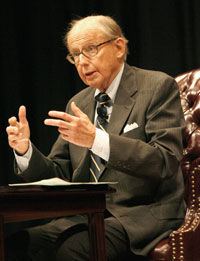 Governance Themes
Cultural Issues: Clash of Civilizations and  Chaos 	
	Theories- Measured against Civil Society

 Samuel Huntington

 Monte Palmer

Jorge Luis Borges

V.S. Naipaul

Michela Wrong
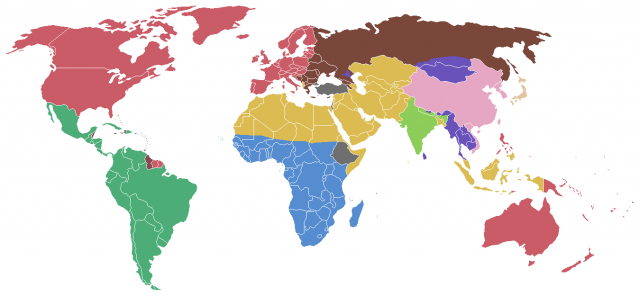 World Ethnic Divisions: Is Civil Society Cultural
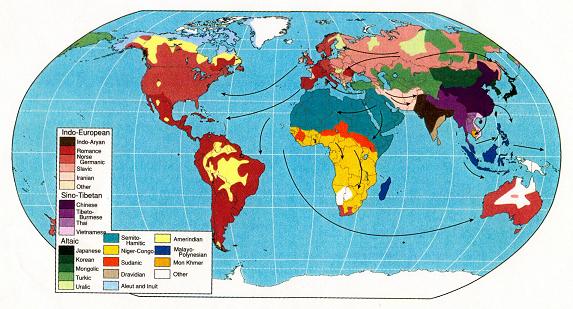 Northern Pakistan
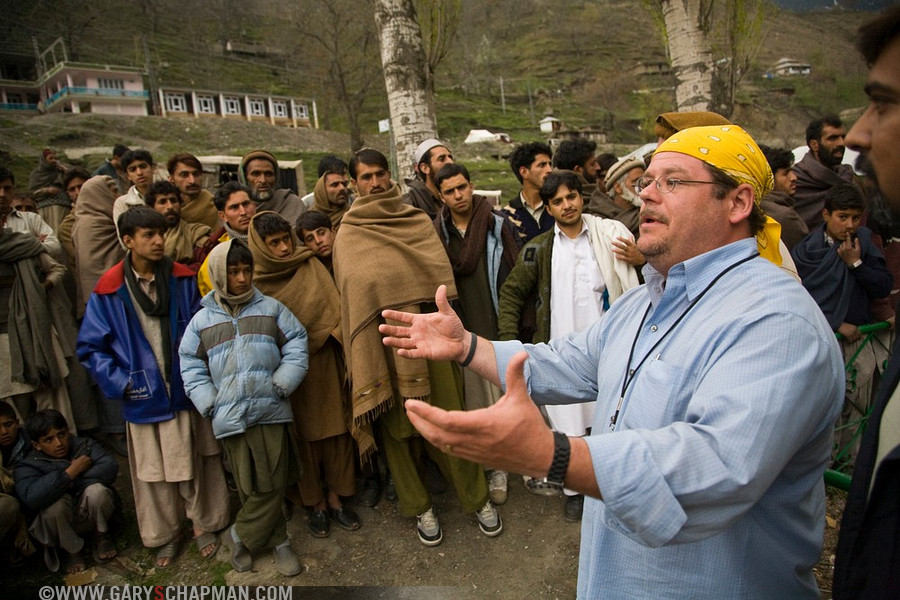 Tamil Protests and Sri Lanka’s Political Future;
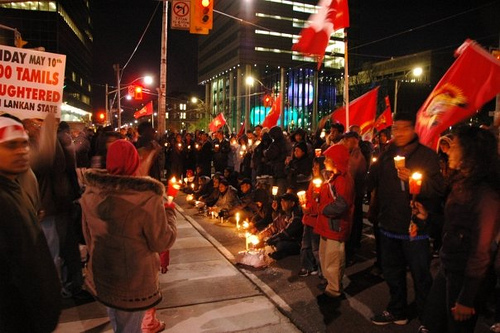 Tie Ins:  NGOs,  Civil Society and Governance
1. The Failed State

2.  Decentralized Governance

3.  Reconceptualization of Governance as Local Governance

4.  Human Rights and Civil Society
Stop Cronyism to Stop Poverty
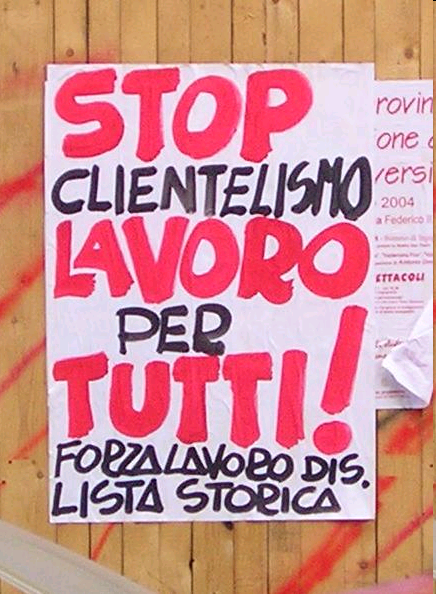 The Hard State
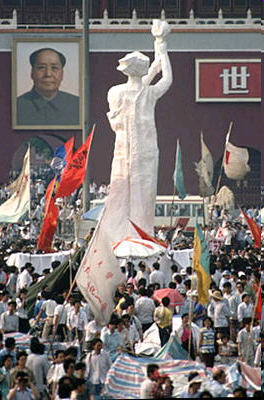 Political Cartoon Remembering the 1960s (Hard vs. Soft States)
THE TIE IN
Failure of the State System
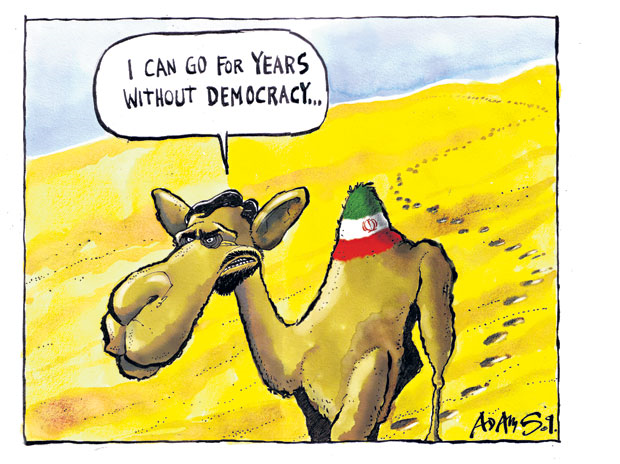 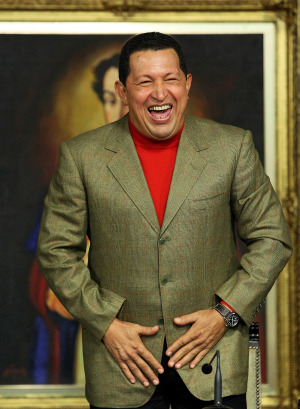 GOVERNANCE ISSUES IMPACT DEVELOPMENT WORK
It starts with The Roman Empire: THE FAILURE TO DECENTRALIZE
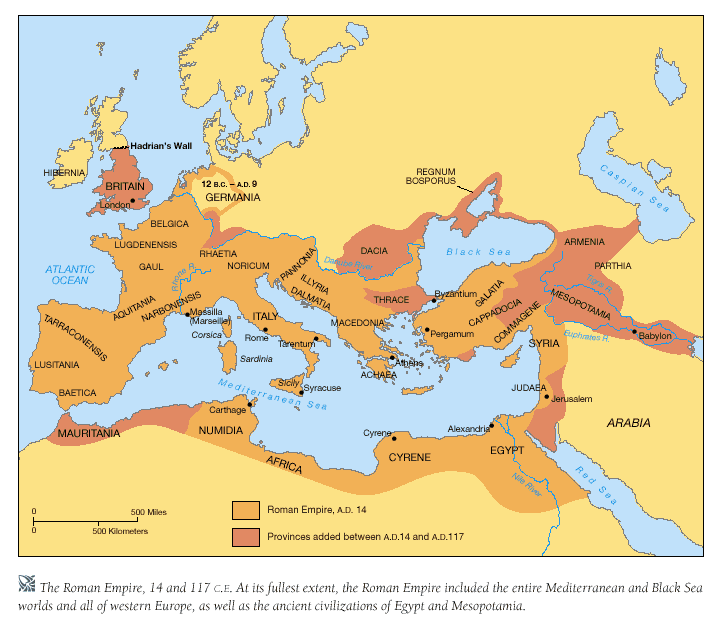 Governance Issues- Continued
Local Government Defined:

Primary unit of government that has both political leadership and bureaucratic structures
What Local Government Does
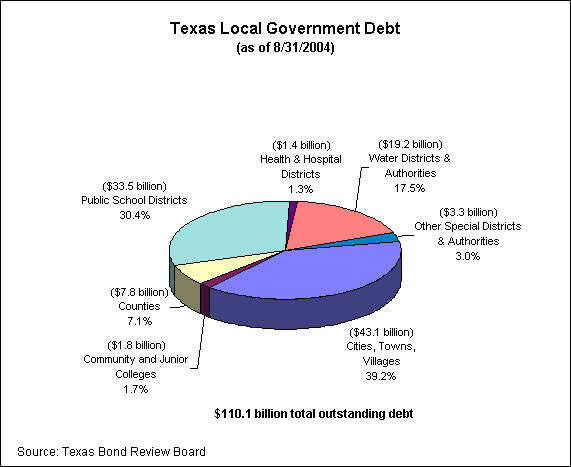 A Universal- Pacific Local Government Capacity Building Project
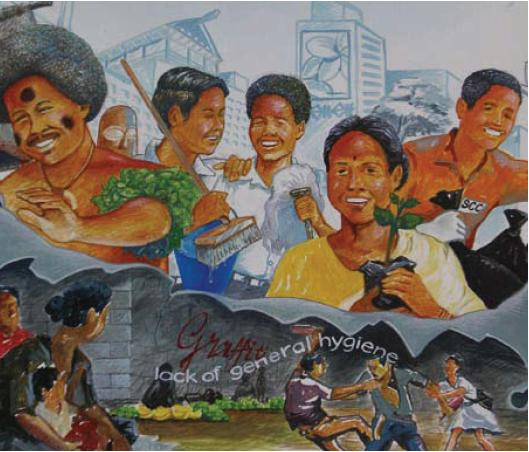 Potential Development Themes
Potential areas of development include infrastructure improvement, agricultural productivity, pasture improvement, value adding (product processing), postharvest technology and irrigation system improvement.

At the Grassroots:
LOCAL GOVERNMENT
LEVEL
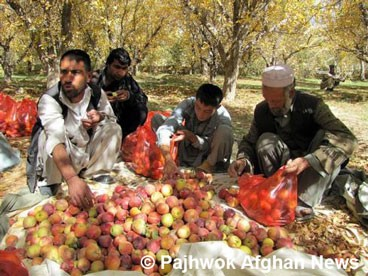 What Local Government Does?
Services: local roads, sanitation, water, basic health, primary education

Depend Upon: Skilled Personnel

Fiscal/budget allocation
Taxes and transfers

Planning
Strategic priorities

Managing
Implementing
Local Government and Development: The Goal
Bottom Up Participation Planning vs. politics: myths of participation
Decentralized Governance
Subsidiarity- higher units of Government should not do what can be done by lower units

Not always about democracy
Reinventing Government?
Decentralization and Local Government: Models
Devolution- Political

Deconcentration- administrative

Delegation- autonomous control

Privatization- private or non-profit sector
It all comes from Shakespeare?
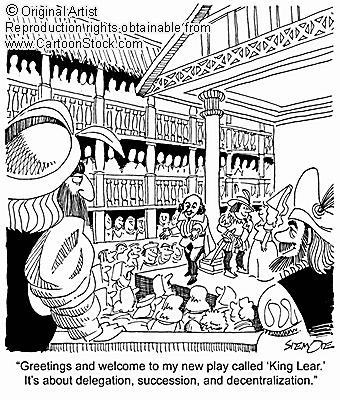 Local Government and theLocal State
Local State (Local level national authority) vs. Local Government

Functional vs. Territorial Control

Devolution (Spatial Planning)

Urban vs. Rural 

Urban linked with Rural
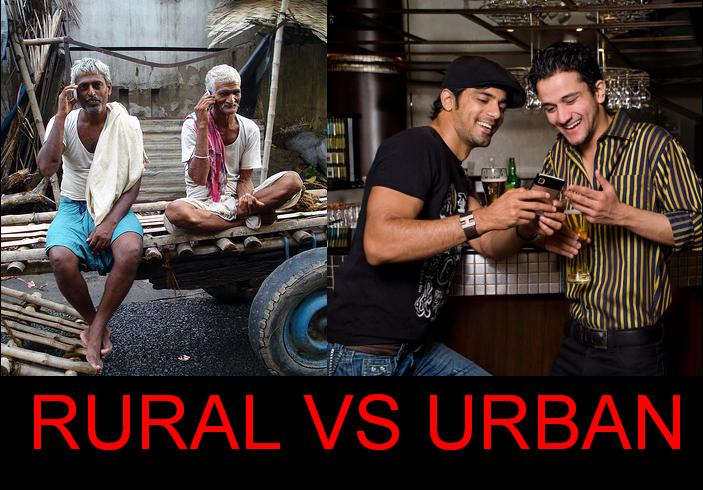 The Primary Unit of Government
Municipality: Lowest level with Bureaucrats

English/American
Town vs. county (Rural vs. Urban)

Continental European
Commune (KEY: no distinction between rural and urban)
Swedish Local Government Organizations
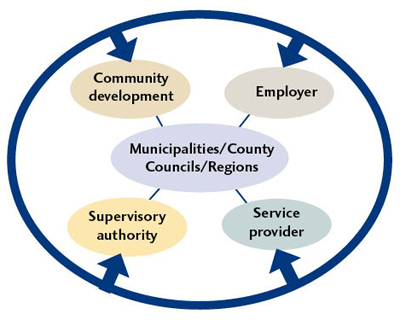 Deconcentration
Functional vs. Prefectoral

Prefectoral integrated

Prefectoral unintegrated
French Prefect
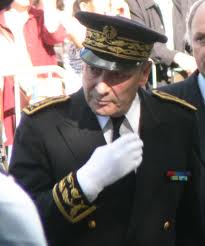 Control Systems
Prefectoral - Integrated
Interior
Local Govt.
Public Works
Agriculture
Education
Labor
District
Office
District Ag.
Office
District Ed.
Office
District
Labor
Office
Public Works
Office
Council/Chief
Control Systems
Prefectoral - Unintegrated
Interior
Local Govt.
Public Works
Agriculture
Education
Labor
Police
District
Office
Police
Council/
Chief
Public Works
Office
District Ag.
Office
District Ed.
Office
District
Labor
Office
Control Systems
Functional
Home Affairs
Local Govt.
Public Works
Agriculture
Education
Labor
Council
Public Works
Office
District Ag.
Office
District Ed.
Office
District
Labor
Office
Governance and Civil Society
Civil Society Organizations: Tie into Decentralized Governance
Civil Society as a Dependent Variable
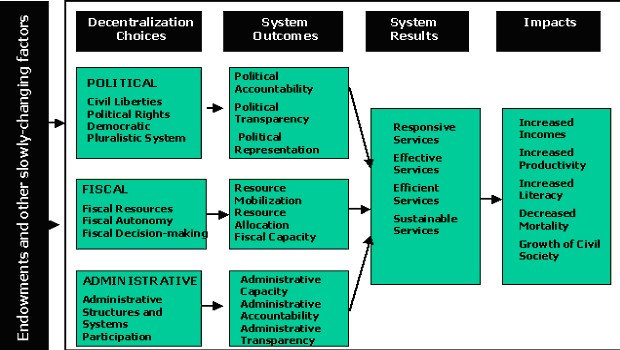 TIE IN
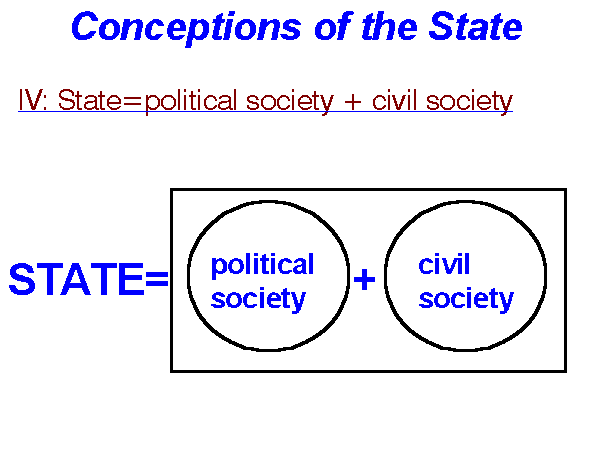 GOVERNANCE, TRADITIONAL LEADERSHIP AND THE LOSS OF TRADITIONAL LEADERS (ETHNIC OR CIVIL?)
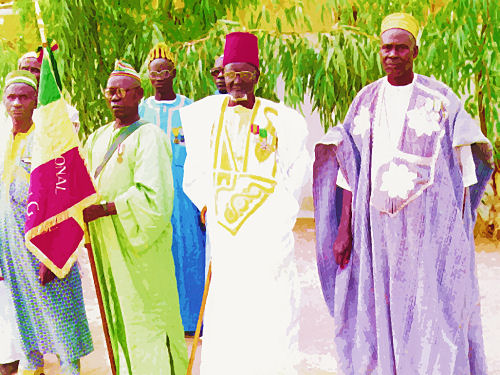 Civil Society and Human Rights Issues Review
Civil Society and Human Rights

"Human Rights, Basic Needs and the Stuff of Citizenship"  (Anonymous)  

Issue: First vs. Second and Third generation Human Rights and Civil Society
Origins- Natural Disaster: Humanitarian Assistance and Human-Made Disaster
War, Drought, Agricultural Failure
Focus on Rural Development

Human Rights
Focus on Governance
Weak
Weak
Strong
Strong
State-mezzo Weak
Strong
State Societal Linkages
Central State - Macro
SOFT STATE…………………………….PREDATORY STATE
Mono-State…...INTERGOVERNMENTAL Systems in place.…..Local State
Civil Society - Micro
Local - SOFT STATE….………………LOCAL GOVERNMENT
Civil Society and Governance
Civil Society: Definition

	Associations and organizations that are beyond the clan and the family and short of the state  (does not include state organs)
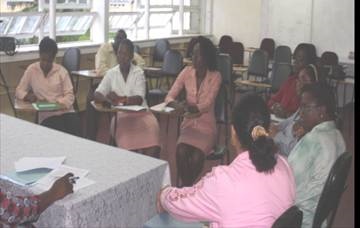 The Goal
Learning Process Model--“incrementalism“- theoretical alternatie

Bottom up and interactive

Village development committees vs. local planning officers

Paternalism of the district officer vs. patronage of local level minor networks

Street level bureaucrats vs. agents from center
Civil Society
Definition:
Networks of organizations, groups and individuals pursuing socio-economic interests

"Beyond the family but short of the state”
- Hegal

"Human Rights, Basic Needs and the Stuff of Citizenship”
- First vs. Second and Third generation
The Grass Roots Principle
Postscript- World Bank Mission
Local Governance and Civil Society in Guinea Conakry  (Stakeholder Analysis- March, 2006)

A Collapsed State:  (1960-2015)

Creation of a Poverty Alleviation Fund- includes Micro-Credit

Design Capacity for Service Delivery

Need for Predictable Governance and stable  Civil Society
CENTRAL TO THE DEBATE: More than Local Governance?
Politicians and the Grassroots
More from Yes Minister
GOVERNANCE AND LOCAL GOVERNANCE
DISCUSSIONS, QUESTIONS DEBATES